У природы нет плохой погоды
Картофель
Морковь
Репа
Малина
Подосиновик
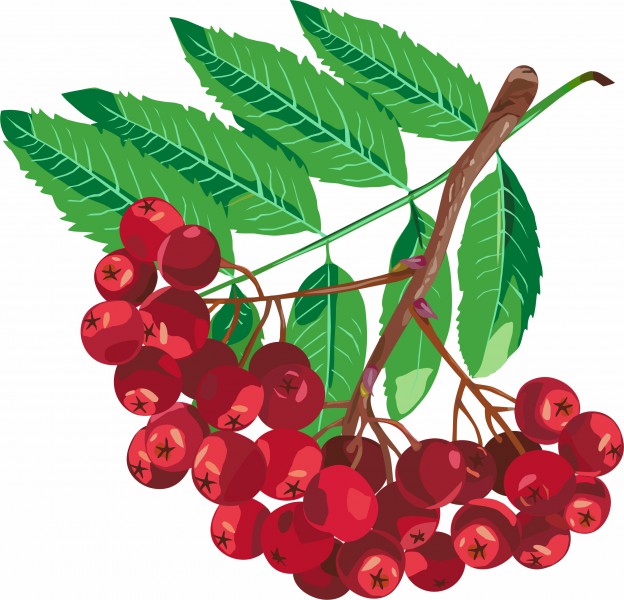 РЯБИНА
Белка